СЪЕСТЬ ПУД СОЛИ
15г- в день
1 пуд- 16 кг
5-6 кг  в год
1 пуд  за 3-4     года
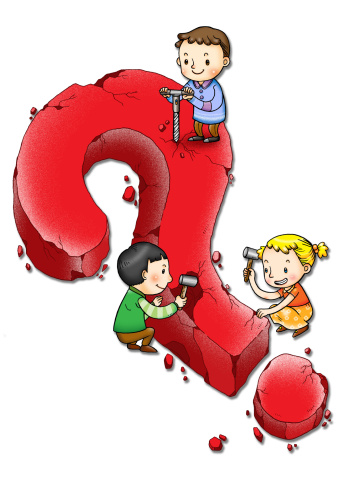 Указывает  на предмет, но не называет его.
По числам  не изменяется.
Изменяется по падежам в ед. ч.
Бывают  1, 2, 3 лица
В 3 л. можно определить род.
В предложении – подлежащим.
Изменяются ли по падежам во мн. ч.?
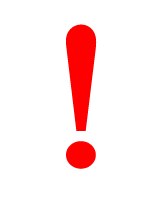 Может ли местоимение быть второстепенным членом в предложении?
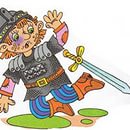 Аника- воин
В ней рассказывается, что однажды Аника победил в поединке противника.
2
4
Услыхала об этом смерть и предстала перед ним.
3
И стал после этого Аника хвастать, что ему всё нипочём, даже сама смерть его боится.
Вы, наверное, знаете, что горе- воина, задиру и хвастуна нередко называют Аника- воин. Появилось это выражение из народной русской сказки.
1
Испугался Аника и стал просить у неё прощения. А имя Аника в переводе с греческого обозначало «непобедимый».
5
Аника- воин
Вы, наверное, знаете, что горе- воина, задиру и хвастуна нередко называют Аника- воин. Появилось это выражение из народной русской сказки.
В ней рассказывается, что однажды Аника победил в поединке противника.
Услыхала об этом смерть и предстала перед ним.
И стал после этого Аника хвастать, что ему всё нипочём, даже сама смерть его боится.
Испугался Аника и стал просить у неё прощения. А имя Аника в переводе с греческого обозначало «непобедимый».
УЗНАЛ
Местоимения  во мн. ч. изменяются по падежам.
Местоимения в предложениях могут быть дополнениями.
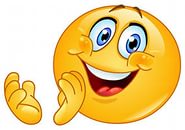 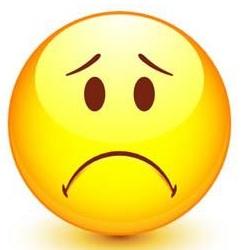 Испытываю трудности.
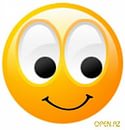 Знаю хорошо.